XPlanung im Online-Geoinformationssystem
Bauleitpläne im kommunalen GeoPortal basierend auf Mapbender / MapServer
Ihr Ansprechpartner
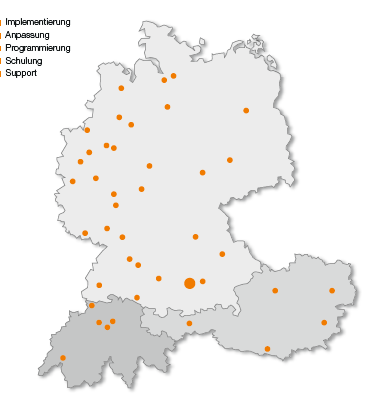 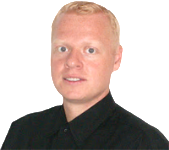 Fred Tomke
Applikationsingenieur
Dipl.-Ing. (FH) Landespflege

Mensch und Maschine acadGraph GmbH
Geografische Informationssysteme
Architektur 
Facility Management
Tiefbau
Datenbanktechnologien, Visualisierung
Überblick
Eine XPlanGML … und nun?
MapServer als Kartenrenderer
Arbeitsablauf zur Veröffentlichung
Eine XPlanGML … und nun?
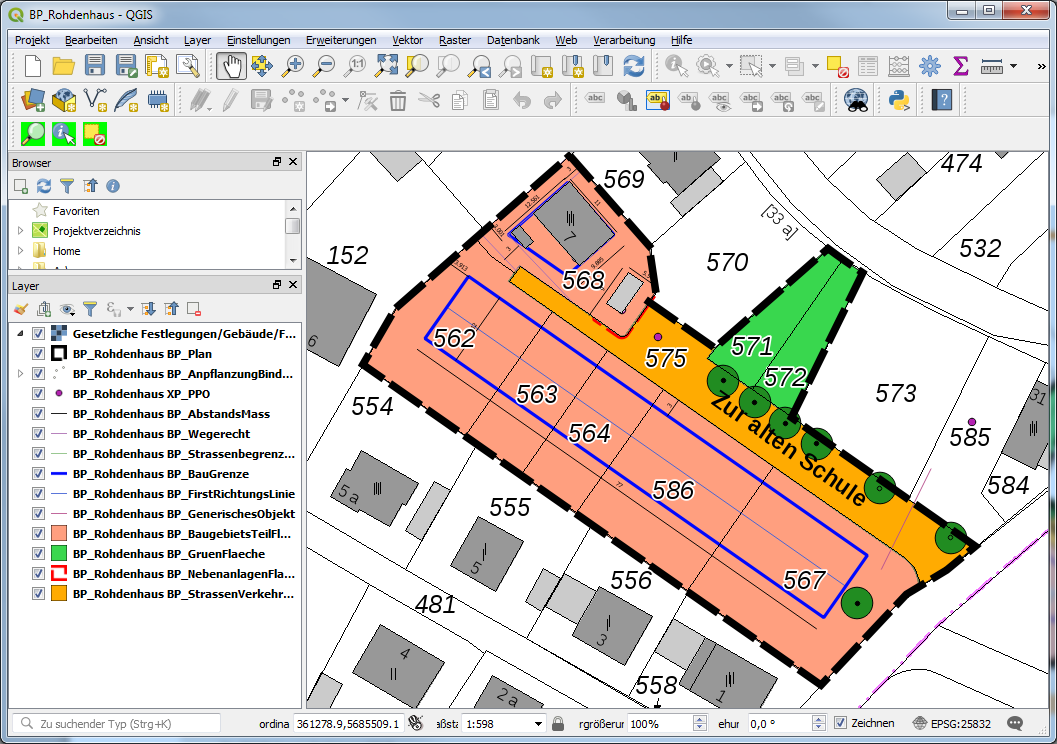 Eine XPlanGML … und nun?
Kontrolle über den Validator
Darstellung über Desktop-Anwendungen(GML-Toolbox, QGIS)
Kontrolle der Lage und Inhalte(Lage, Geometrie und Semantik)
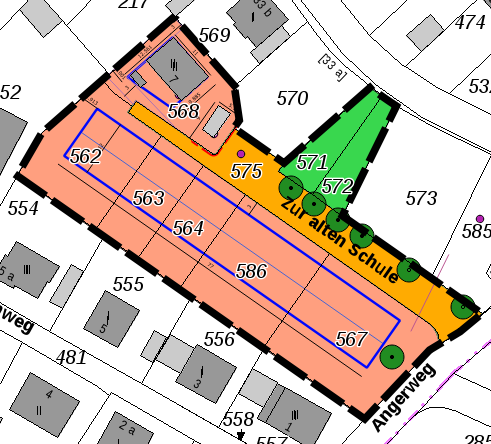 MapServer als Kartenrenderer
MapServer als Kartenrenderer
Plattformunabhängige Bereitstellung von Informationen aus Geodaten, ohne dass der Betrachter eine Desktop-GIS-Software benötigt = WebGIS
Anzeige einer dynamischen Karte über den Web-Browser
WMS/WFS
Client-Server-Architektur
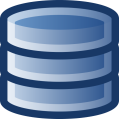 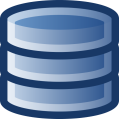 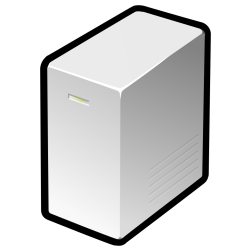 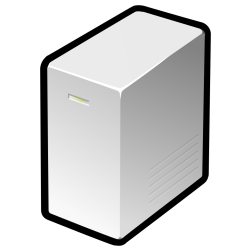 Antwort
Antwort
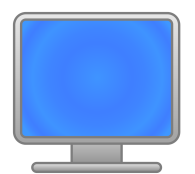 Anfrage
Anfrage
Client
WebServer
MapServer
MapServer als Kartenrenderer
OSGeo-Projekt http://mapserver.org bzw. http://mapserver.org/de
Einbindung in verschiedene publizierte ProjekteGISInternals, MS4W, …
Verwendet offene Bibliotheken, z.B. Proj.4, GDAL/OGR
Projektion on-the-fly von Raster- und Vektordaten
Nutzt das cgi-Protokoll zur Kommunikation zwischen HTML und Programm
Unterstützt mehrere Plattformen (Windows, Linux, Apple), Apache, IIS, u.a.
Weltweites Entwicklerteam, weltweite große Anwendergemeinde
MapServer als Kartenrenderer
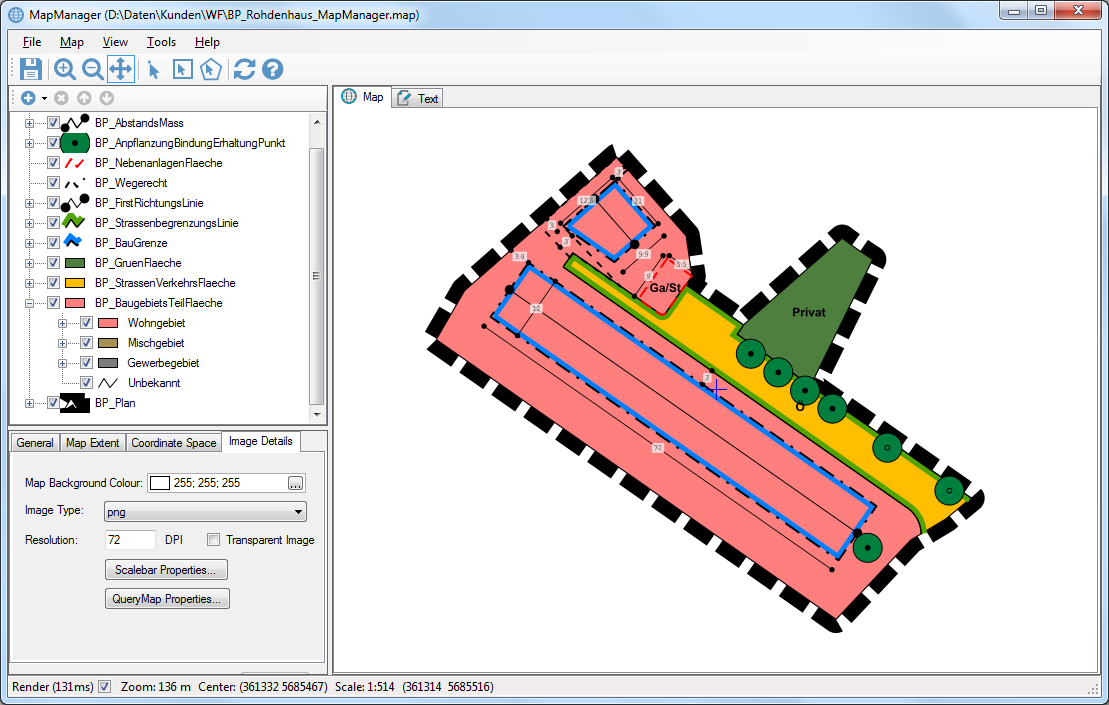 Steuerung über die Projektdateihttp://gisserver/cgi-bin/mapserv.exe?map=/projects/BP_Rohdenhaus.map
Enthält Angaben zum Service, Projektion, Layern (Stile, Daten), Quellen
Wird bei jeder Anfrage neu von oben nach unten ausgelesen (Beispiel)
Authoring-Werkzeuge: MapManager, Notepad++
Erweiterbar durch MapScript und MapCache
Clientseitige Abfrage mit GetCapabilities, GetMap, GetFeatureInfo, GetFeature
Einfache eigene Darstellung
MapServer als Kartenrenderer
http://gisserver/wf_rohdenhaus?REQUEST=GetCapabilities&SERVICE=WMS&VERSION=1.3.0
WMS
WFS
MapServer als Kartenrenderer
http://gisserver/wf_rohdenhaus?REQUEST=GetMap&SERVICE=WMS&VERSION=1.1.1&LAYERS=BPlan_Rohdenhaus&STYLES=&FORMAT=image/png&BGCOLOR=0xFFFFFF&TRANSPARENT=TRUE&SRS=EPSG:25832&BBOX=361295,5685479,361341,5685508&WIDTH=1121&HEIGHT=713
WMS
MapServer als Kartenrenderer
Layerdefinition
LAYER NAME "BP_GruenFlaeche" CONNECTIONTYPE OGR CONNECTION "BP_Rohdenhaus.gml" DATA "BP_GruenFlaeche" EXTENT 361250 5685400 361390 5685550 TYPE POLYGON STATUS ON ENCODING "UTF-8" TEMPLATE "BP_GruenFlaeche.html" GROUP "BP09_Gruenflaechen" SYMBOLSCALEDENOM 500 PROJECTION   "init=epsg:25832"
 END
MapServer als Kartenrenderer
WMS-/WFS-Definition des Layers
METADATA "wfs_title" "BP_GruenFlaeche" "wfs_extent" "361250 5685400 361390 5685550" "wfs_srs" "EPSG:25832" "wfs_geomtype" "Polygon" "wms_name" "BP_GruenFlaeche" "wms_title" "BP_GruenFlaeche" "wms_group_title" "09 Grünflächen" "wms_srs" "EPSG:25832 EPSG:4326" "wms_format" "image/png" "wms_include_items" "gml_id,...,zweckbestimmung,nutzungsform" "gml_include_items" "gml_id,...,zweckbestimmung,nutzungsform" "gml_featureid" "gml_id" "gml_geometries" "position" "gml_position_type" "polygon" "gml_types" "auto"
END
MapServer als Kartenrenderer
Stilregel des Layers
CLASS NAME "Private Grünflächen" EXPRESSION ('[nutzungsform]' = '1000') STYLE   COLOR 79 127 63 END STYLE   OUTLINECOLOR 0 0 0   WIDTH 1 END LABEL   TYPE TRUETYPE   FONT "arial-bold"   COLOR 0 0 0   TEXT 'Privat'   SIZE 10   POSITION cc ENDEND
MapServer als Kartenrenderer
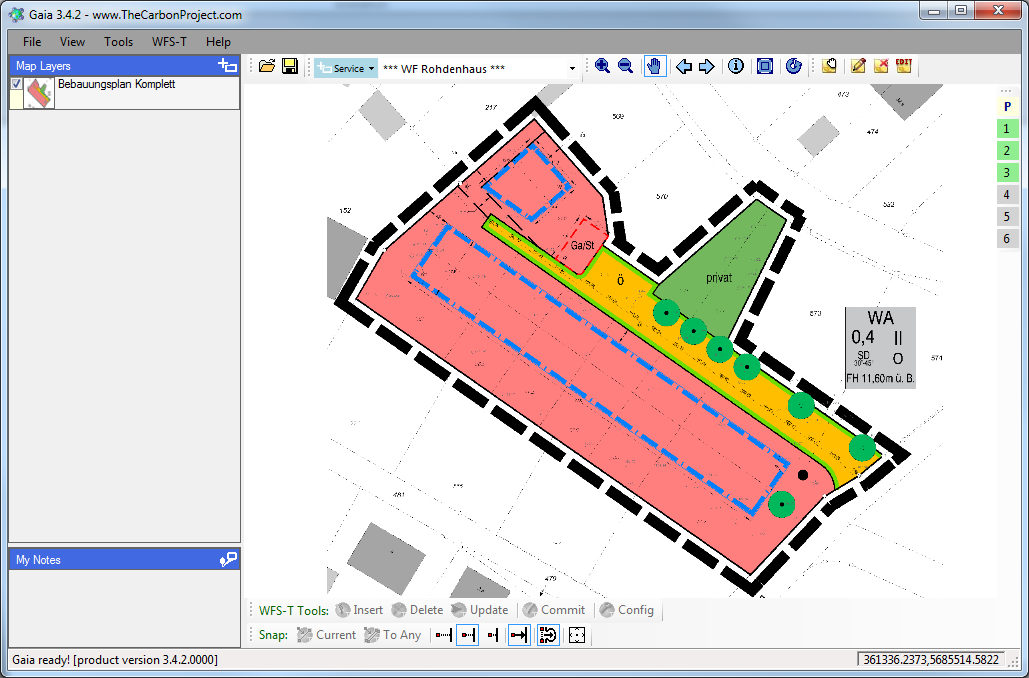 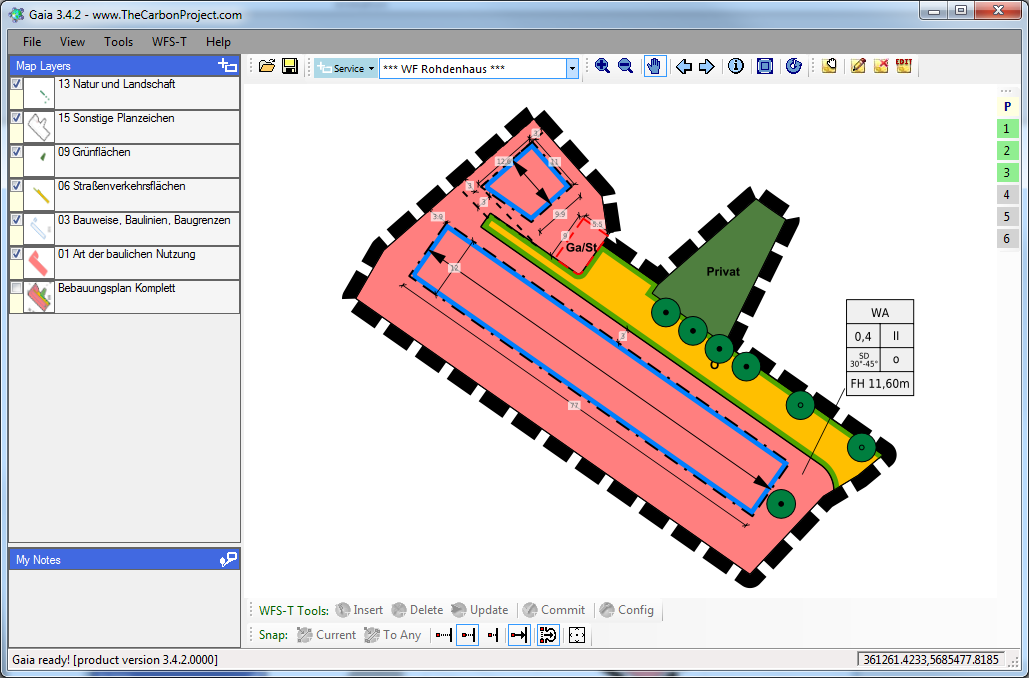 2 mögliche Varianten der Bereitstellung der Kartenlayer
Rasterbild und einfache Grafik der Vektoren
Komplette Visualisierung
MapServer als Informationsdienst
MapServer als Informationsdienst
http://gisserver/wf_rohdenhaus?REQUEST=GetFeatureInfo&SERVICE=WMS&VERSION=1.1.1&LAYERS=BPlan_Rohdenhaus&STYLES=&FORMAT=image/png&BGCOLOR=0xFFFFFF&TRANSPARENT=TRUE&SRS=EPSG:25832&BBOX=361295,5685479,361341,5685508&WIDTH=1121&HEIGHT=713&INFO_FORMAT=text/plain&QUERY_LAYERS=BP_BaugebietsTeilFlaeche&X=200&Y=200
HTML
TEXT
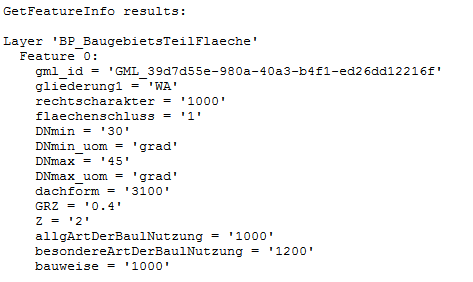 MapServer als Informationsdienst
http://gisserver/wf_rohdenhaus?SERVICE=WFS&VERSION=1.0.0&REQUEST=GetFeature&TYPENAME=BP_BaugebietsTeilFlaeche&SRSNAME=EPSG:25832&OUTPUTFORMAT=gml3
GML
MapServer als Informationsdienst
http://gisserver/wf_rohdenhaus?SERVICE=WFS&VERSION=1.0.0&REQUEST=GetFeature&TYPENAME=BP_BaugebietsTeilFlaeche&SRSNAME=EPSG:25832&OUTPUTFORMAT=geojson
JSON
Mapbender als Geoportal
Mapbender als Geoportal
OSGeo-Projekt
Professionelle Web-Lösung zur Verwaltung von Kartenanwendungen und Geodiensten
Administrationsoberfläche zur Verwaltung unterschiedlicher Kundenprojekte
Beispiel GeoPortale, z.B. von Monheim
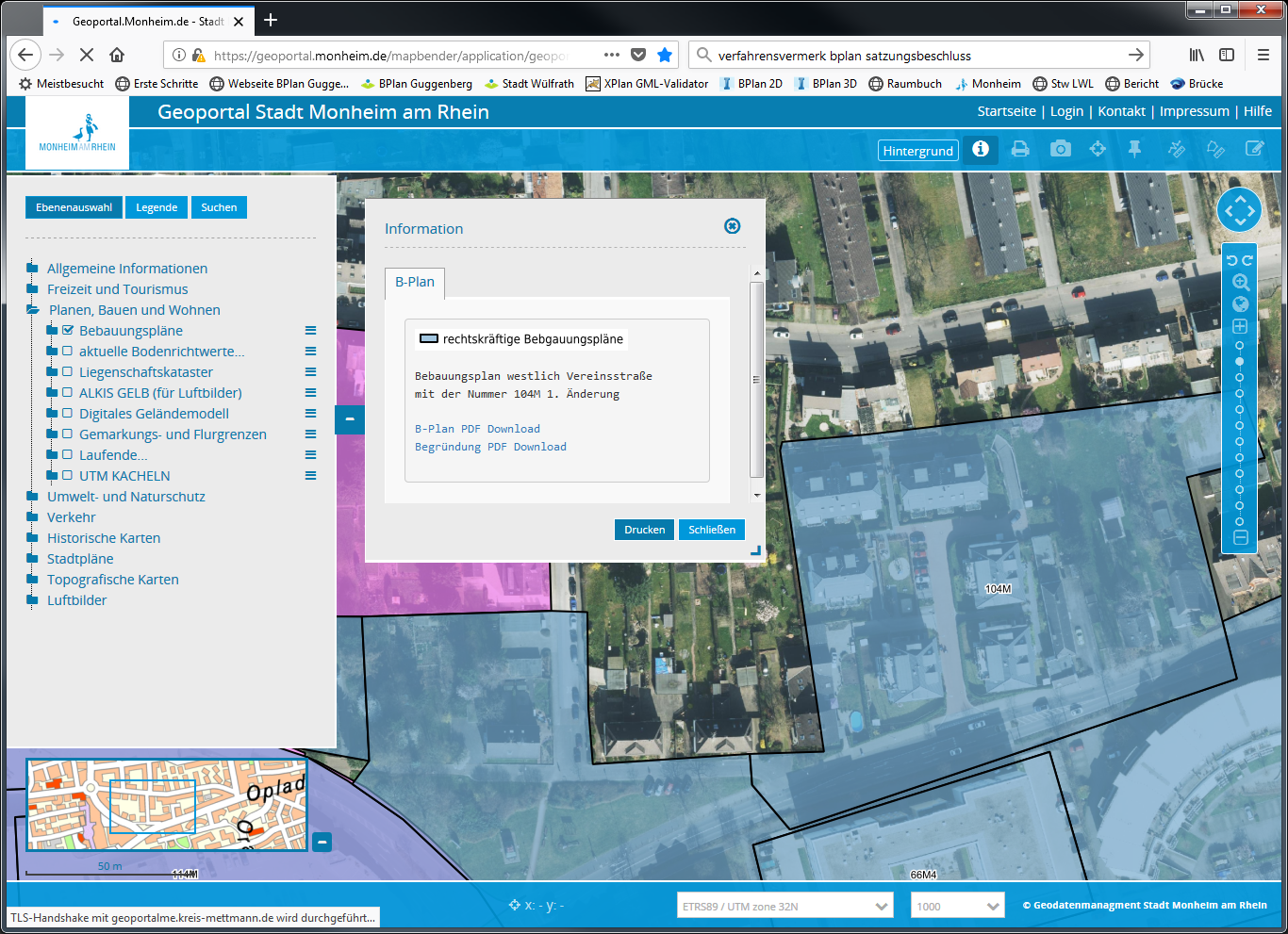 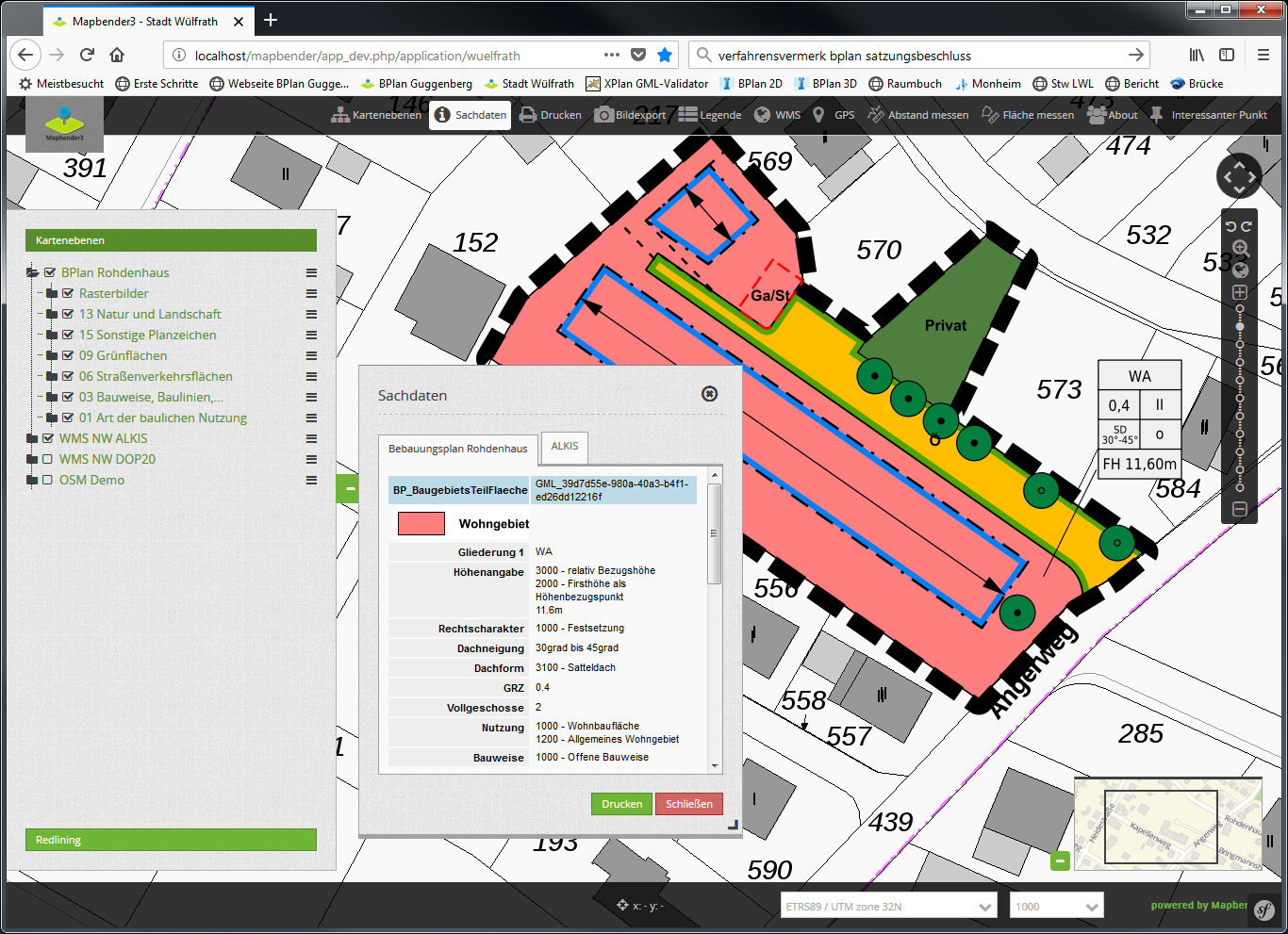 Mehrwert von Auskunftsdiensten
Überlagerung verschiedener Themen
Abfragen von Sachinformationen
Gewinnen neuer Informationen durch Verschneidung von Geoobjekten verschiedener Quellen
Arbeitsablauf zur Veröffentlichung
Arbeitsablauf zur Veröffentlichung
Aktualisierung der Referenzen und Verfahrensdaten
Erstellen einer MAP-Datei zur Bereitstellung und Visualisierung
Erstellen einer XML für den Metadatenkatalog

Ist für manuelle Arbeit zu aufwändig => Tool aus dem Hause MuM acadGraph
Arbeitsablauf zur Veröffentlichung
XPlanGML einlesen und Vorlagen einstellen
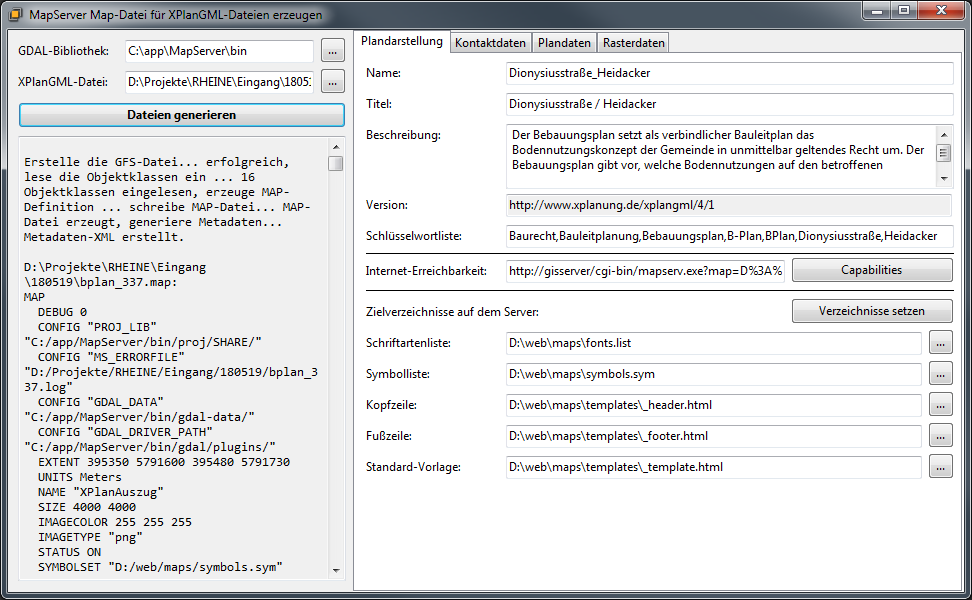 Arbeitsablauf zur Veröffentlichung
Metadaten über den Plan und die Dienste einpflegen (Mapfile und Metadatenkatalog)
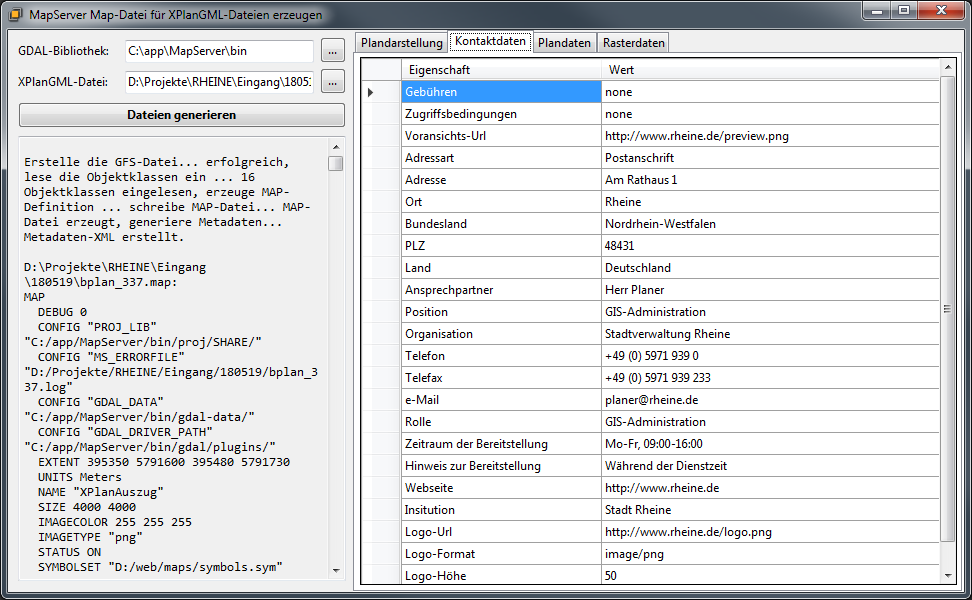 Arbeitsablauf zur Veröffentlichung
Anpassen der Pfade und Verfahrensvermerke in der XPlanGML-Datei
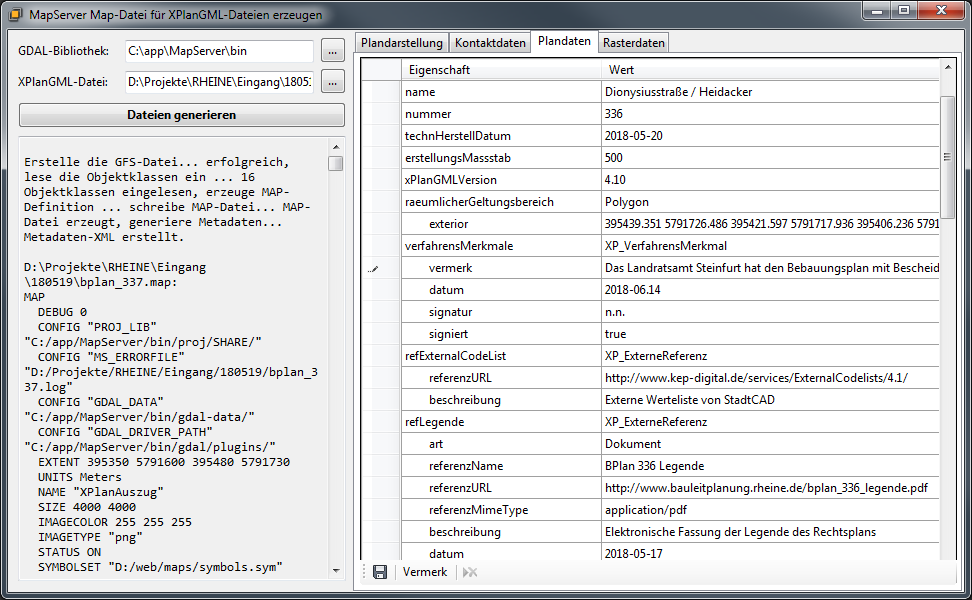 Arbeitsablauf zur Veröffentlichung
Anpassen und Ergänzen von referenzierten Rasterbildern
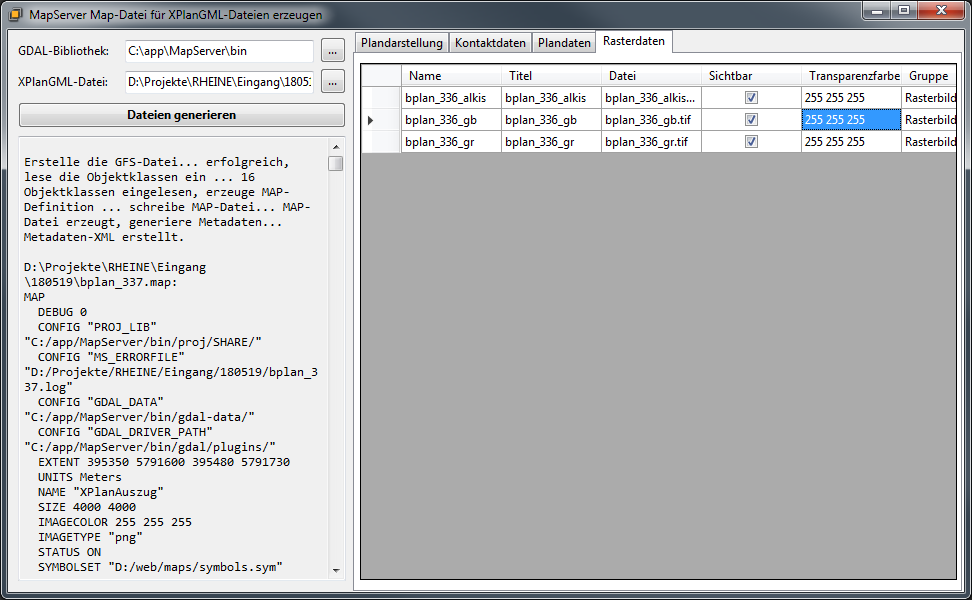 Bereitstellung in der DMZ
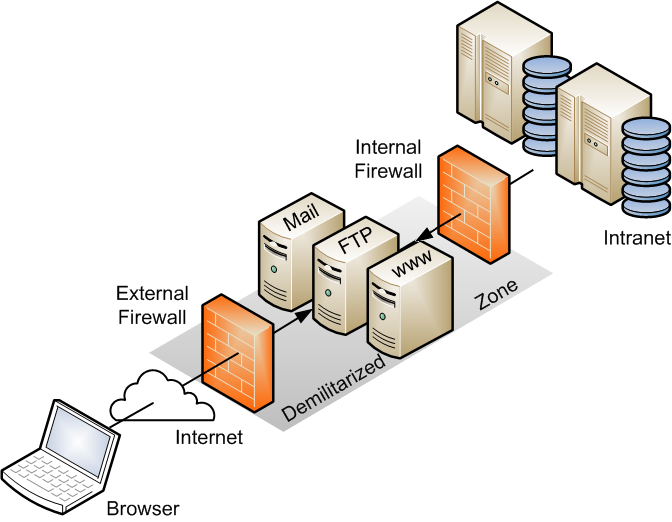 Services, Daten und Konfiguration liegen in der DMZ
Wir unterstützen Sie gern!
Consulting und Dienstleistung zum Aufbau von Geoportalen auf der Basis von MapServer und Mapbender
Training und Consulting zur Erstellung von XPlanGML und der Bereitstellung im Geoportal
Übernahme von Informationen von Bauleitplänen aus Fachschalen zur Bereitstellung im Geoportal
Weiterführende Informationen
http://www.xplanung.deOffizielle XPlanung-Homepage
http://www.xplanungwiki.deWiki über aktuelle und abgeschlossene Projekte und weiterführende Informationen
http://www.lbv.brandenburg.de/1019.htmPflichtenheft zur Erfassung
http://xplan-gml-validator.brandenburg.de/xplanValidierung der XPlanGML-Dateien
http://www.iai.fzk.de/www-extern/index.php?id=1072XPlanung-Toolbox
http://mapserver.org/de/ogc/wfs_server.htmlMapServer-Dokumentation für WebFeatureServices
Vielen Dank für Ihre Aufmerksamkeit!
Fred Tomke
Dipl.-Ing. (FH) Landespflege

fred.tomke@mum.de
+49 (0) 2863 9295136